La grande guerre
Lettres du front
2 aout 1914
Ordre d’appel
Le livret militaire
Colonne de soldats du 66e régiment d'infanterie marchant, des petits drapeaux au bout des fusils, vers la gare de Tours le 5 août 1914 au matin
Du rouge garance au bleu horizon
La boue
Colonel Yves Emile Picot (1862-1938) : inventeur des « gueules cassées »
le 15 janvier 1917, il est blessé. L'œil gauche est crevé, une partie du front et la base du nez sont arrachées. Le colonel est transporté au Val-de-Grâce où l'on soigne à l'époque les baveux et fait la connaissance de Jourdain et de Jugon. Ils devaient fonder l'association des Gueules Cassées.
Les gueules cassées
Les joueurs de Skat, Otto Dix, 1920
La loterie nationale
Texte et photo
Ecrire partout
Dessiner
3 aout 1914, la franchise postale
Bureau de poste dans les tranchées, 1914
Une lettre, un peu de baume au cœur
Qui travaille dans les champs?
Qui laboure?
Qui travaille en usine?
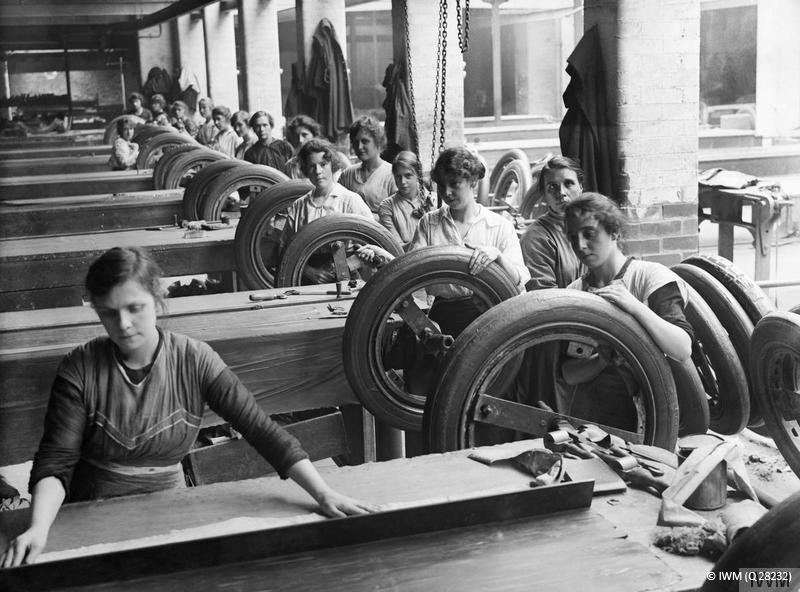 La ville détruite (Reims)
L’artisanat dans les tranchées
Détournement des instruments de mort
Et les animaux?
Filmographie
http://www.dessins1418.fr/
L’échange épistolaire
La mobilisation
Le premier combat
La vie quotidienne dans les tranchées
La réponse
Le retour à la vie civile
L’argot des tranchées
La version de la presse
Mots et expressions de la première guerre mondiale
https://www.crid1418.org/

http://gallica.bnf.fr Pour les archives du « Petit journal »
“La guerre, c’est la guerre des hommes ; la paix, c’est la guerre des idées.” Victor Hugo